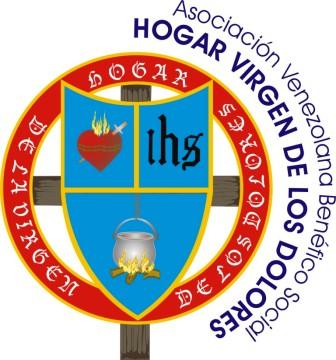 Hogar Virgen de los Dolores
Una Obra de la Compañía de Jesús
Proporcionando protección a niñas, niños y jóvenes en situación de riesgo y sin hogar estable en Venezuela desde 1946
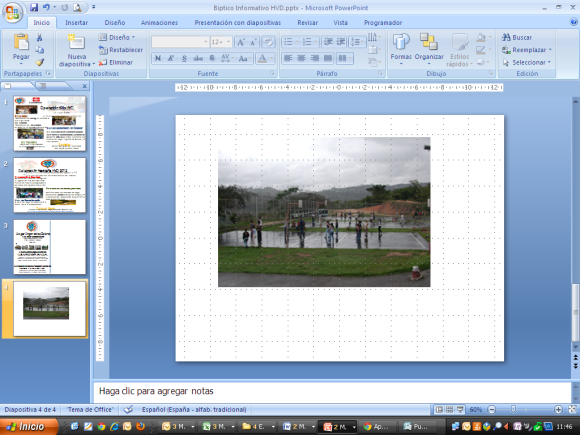 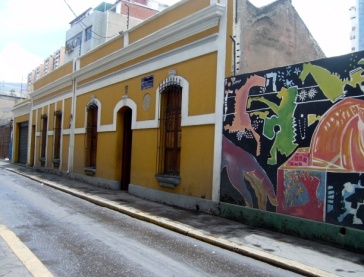 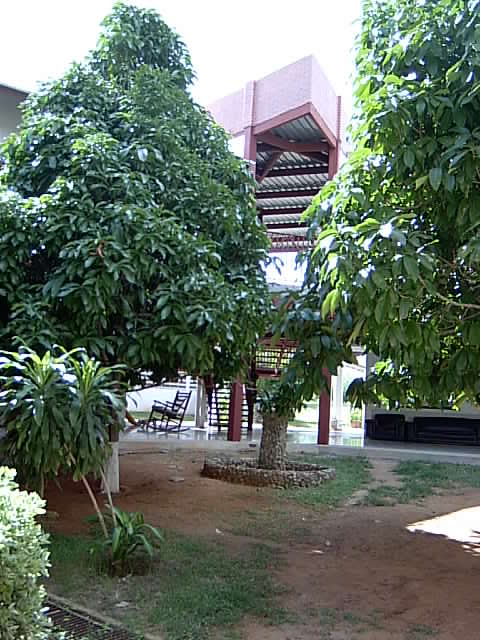 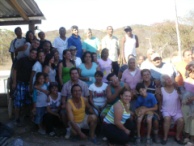 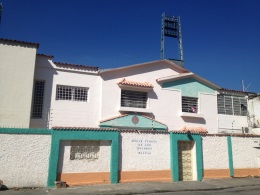 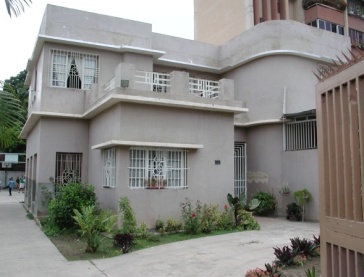 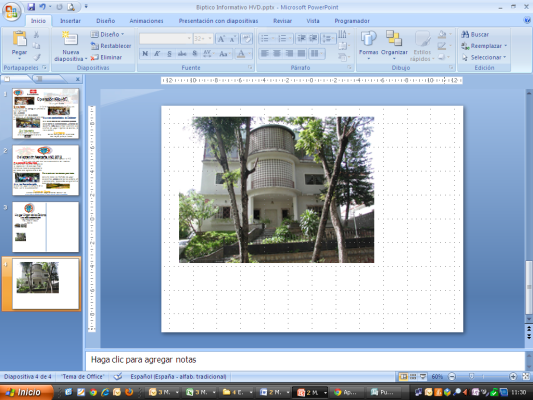 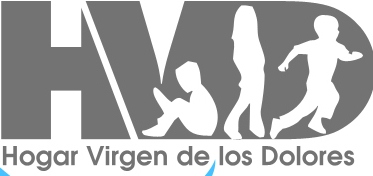 CMDNA Libertador, 
Caroní y Plaza.
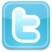 @HogarVD
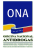 NG-01-00000038
Asamblea de Educación 2016
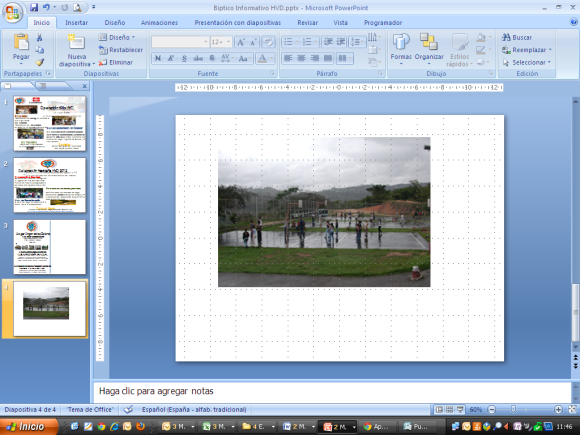 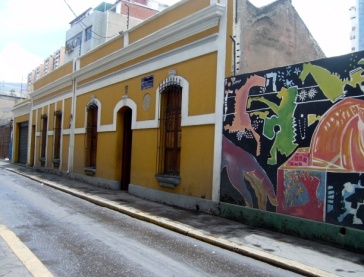 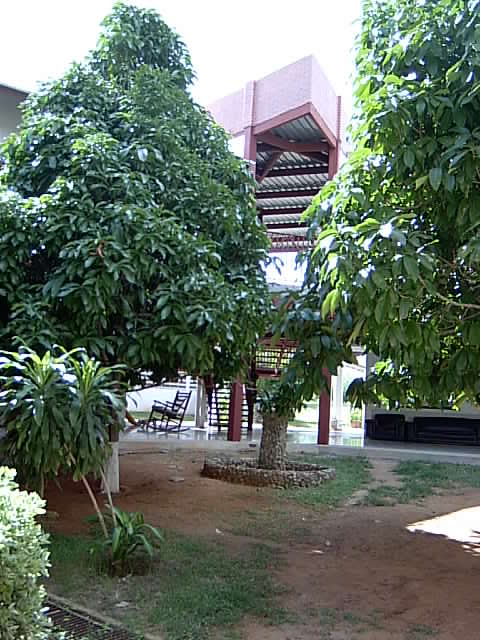 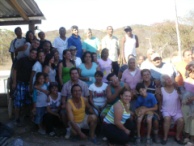 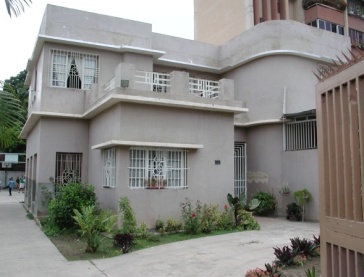 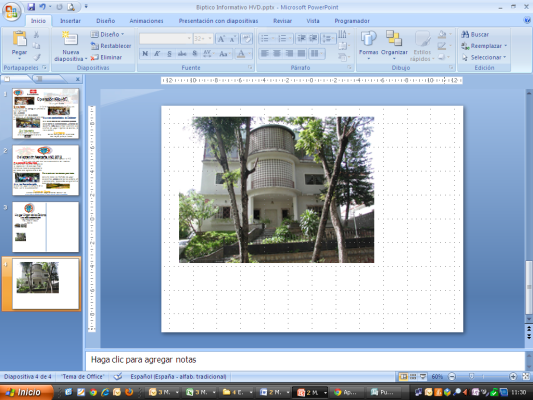 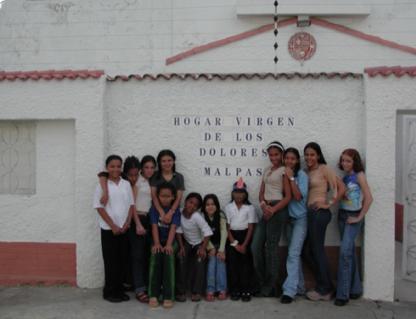 Hitos
A que responden estas etapas
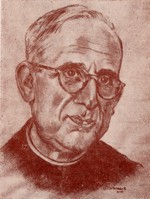 1.	Fundación del Primer Hogar 
Atencion adolescentes que dormían en las calles.
P. Barrena SJ impulsado por catequistas a las que acompañaba

2.	Expansión a otros Hogares
Atención niños y adolescentes incorporación educación formal
Atención niñas y adolescentes.

3.	Fundación del Hogar Madre Emilia
Atención población indígena y criolla estado Bolívar en el contexto de intento de recuperar la Guayana Esequiba.


4.	Sistematización del “modo de ser” en el HVD
Rescate y Sistematización  de los procesos de atención de los NNA y jóvenes.
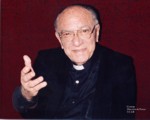 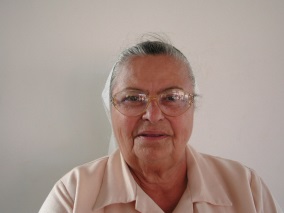 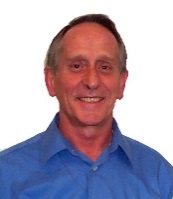 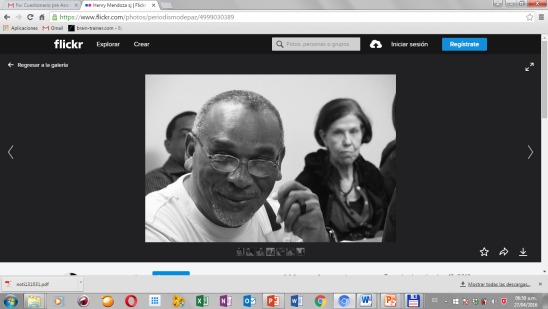 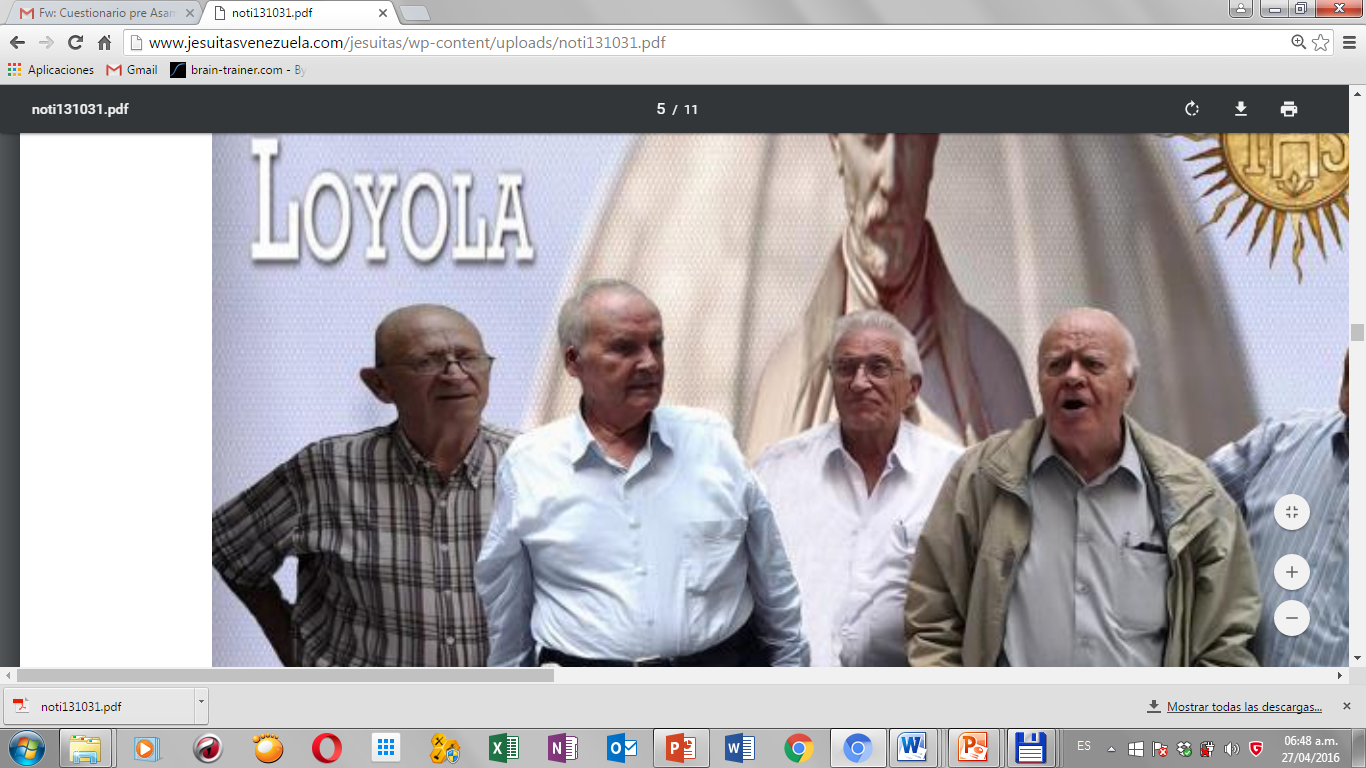 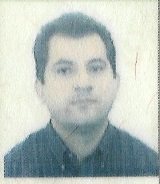 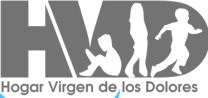 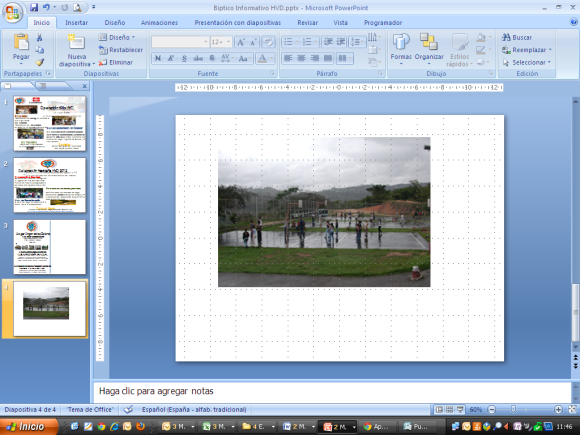 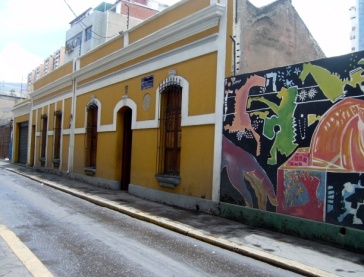 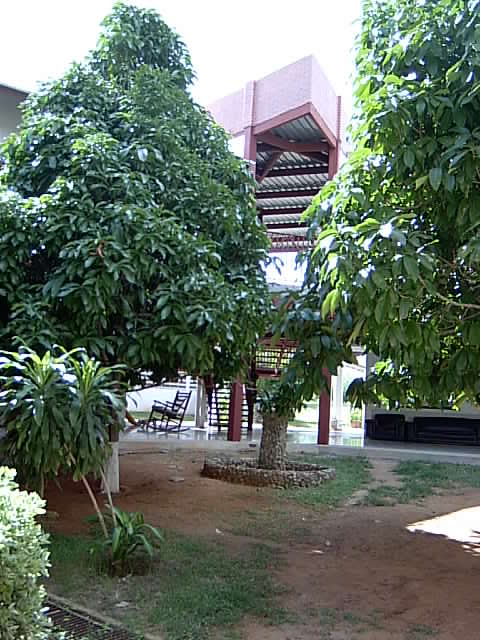 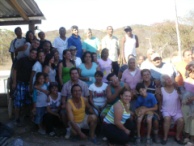 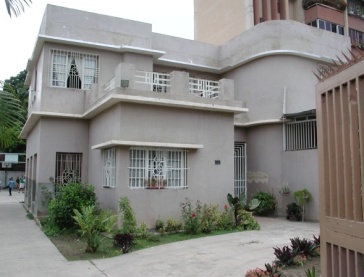 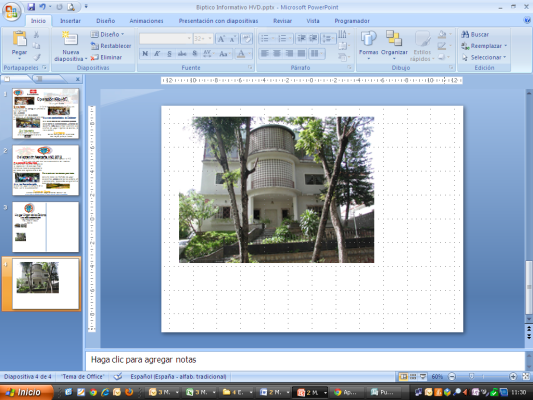 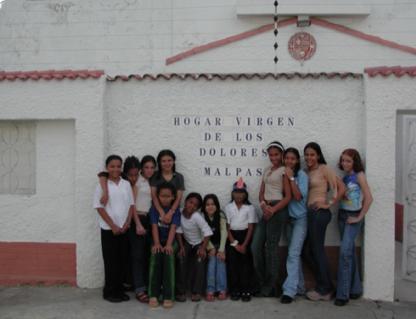 Hitos
LOGROS
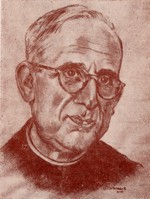 1.	Fundación del Primer Hogar 
Hogar fuera de la calle. Escuela nocturna y capacitación para el trabajo.

2.	Expansión a otros Hogares
Incorporación NNA a la educación formal
        Incorporación NNA de sexo femenino
3.	Fundación del Hogar Madre Emilia
Atención población indígena y criolla estado Bolívar 



4.	Sistematización del “modo de ser” en el HVD
Adscripcion del HME al HVD.
    Sistematización de procesos de ingreso, mantenimiento y egreso.
        Equipo de apoyo profesional: psicólogo, trabajadora social, administrador.
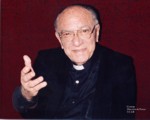 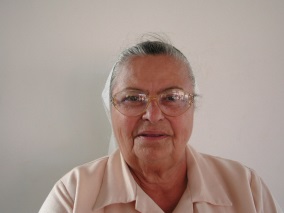 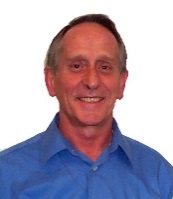 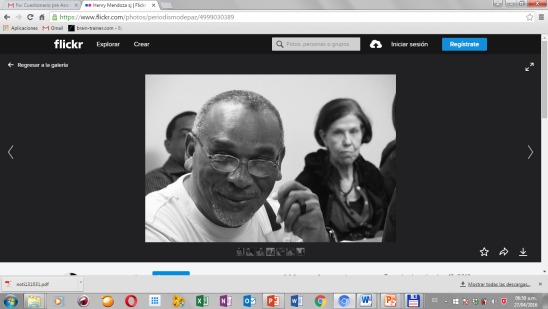 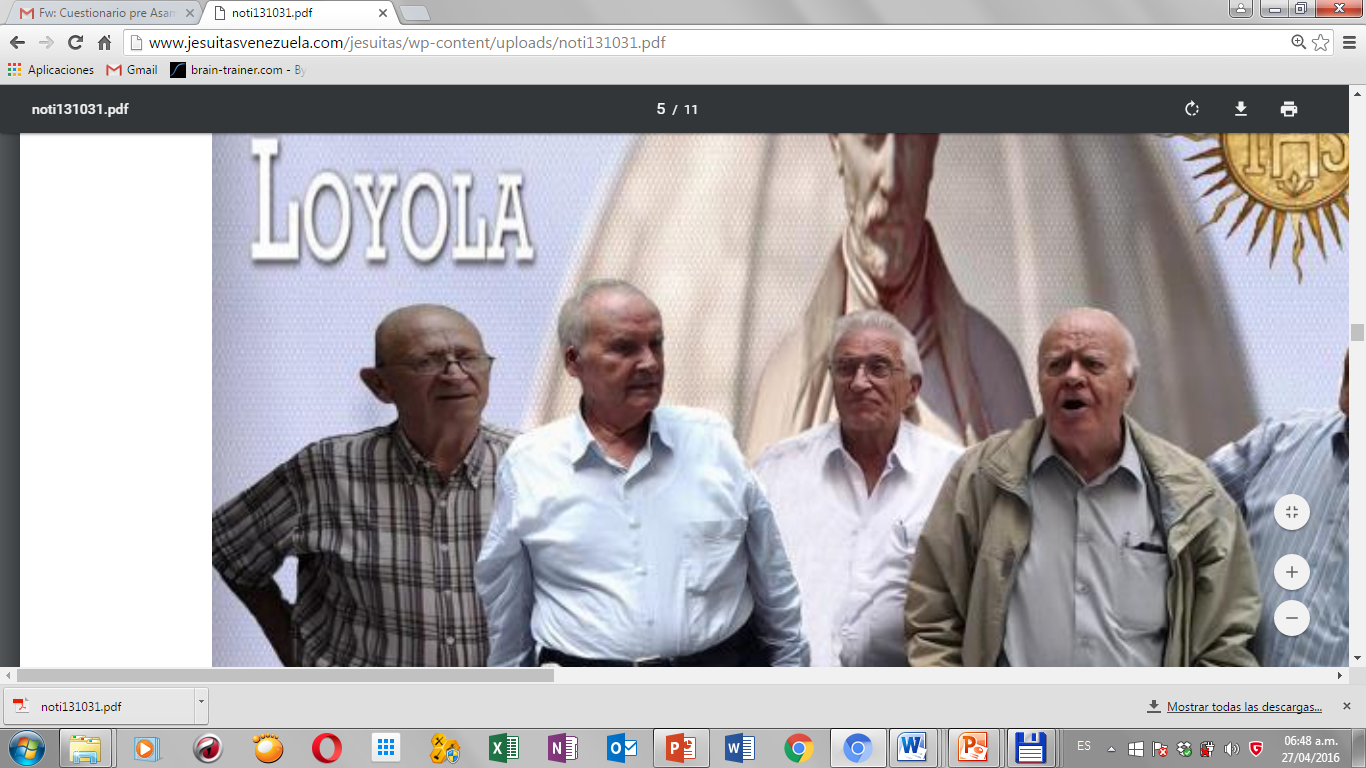 Programa de Educadores en Entrenamiento
  Programa de Apoyo de l@s Hij@s Mayores
     Ofrecimiento de EE.EE interno
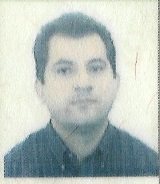 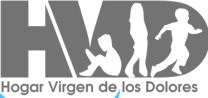 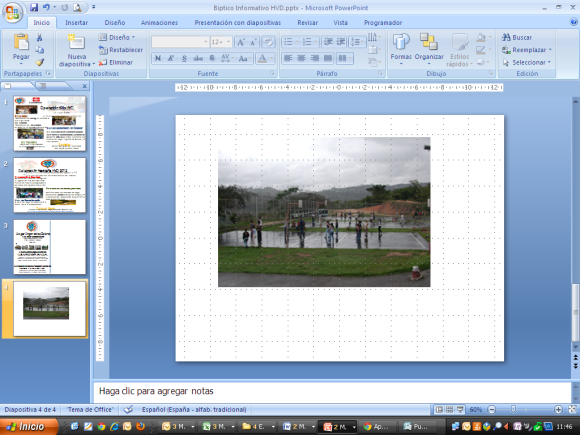 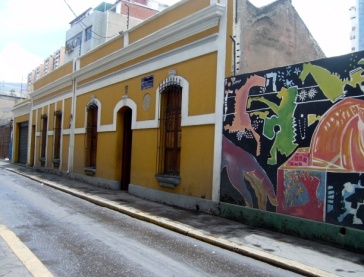 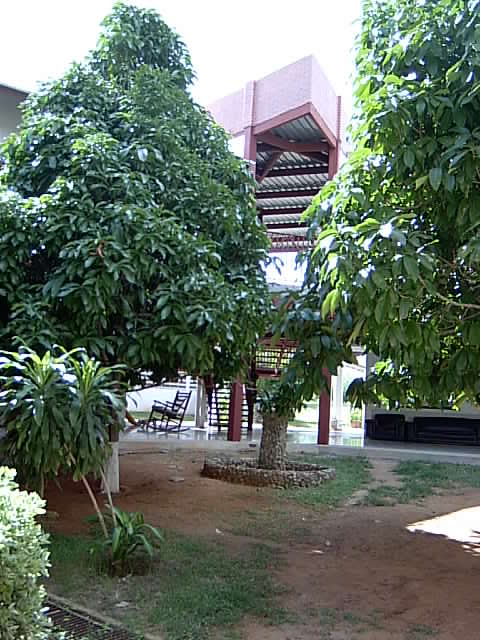 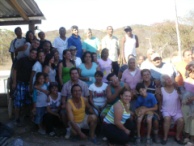 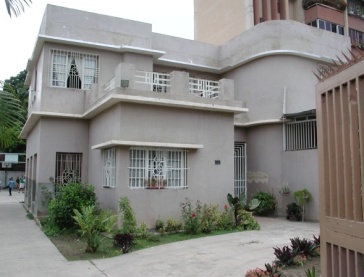 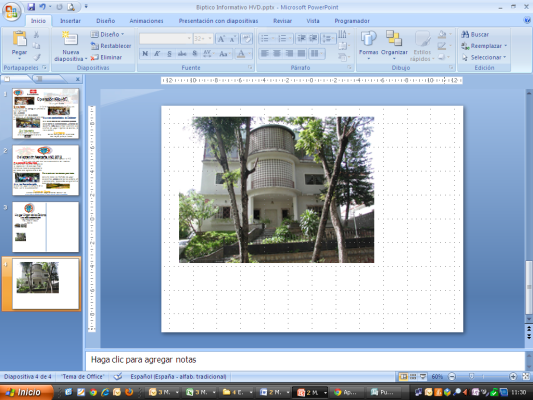 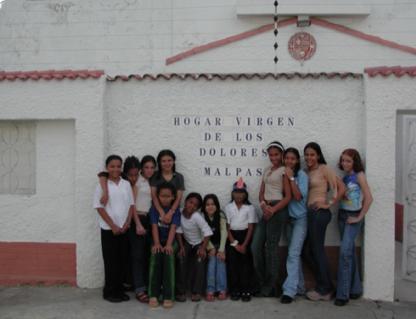 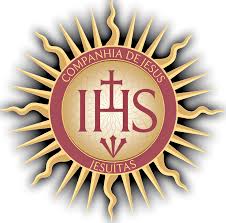 Contribución al fortalecimiento de la misión apostólica de la Provincia
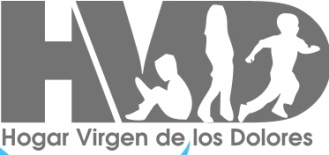 Proporcionando atención integral (techo, comida y educación) a los NNA y jóvenes más necesitados y en riesgo. 

El HVD ha sido un lugar privilegiado para que se concrete explícitamente la misión apostólica de la Provincia
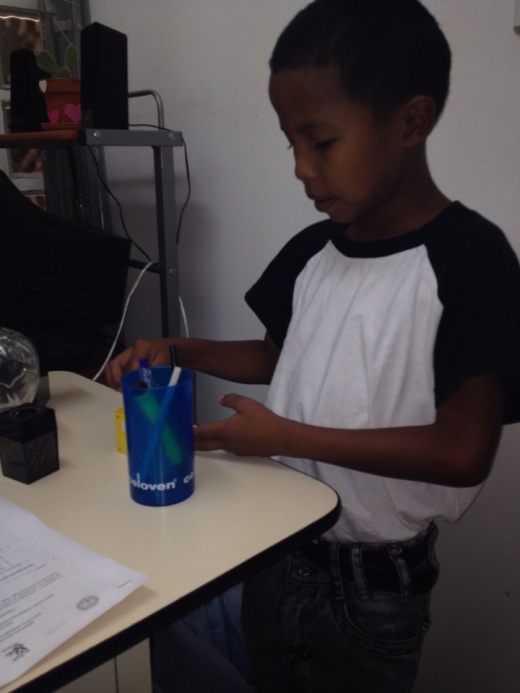 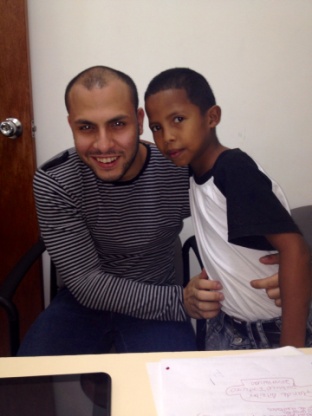 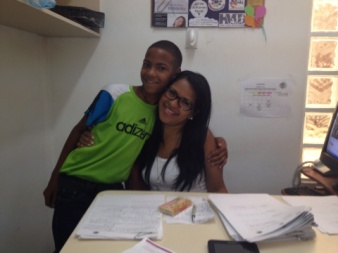 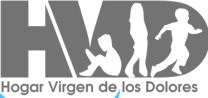 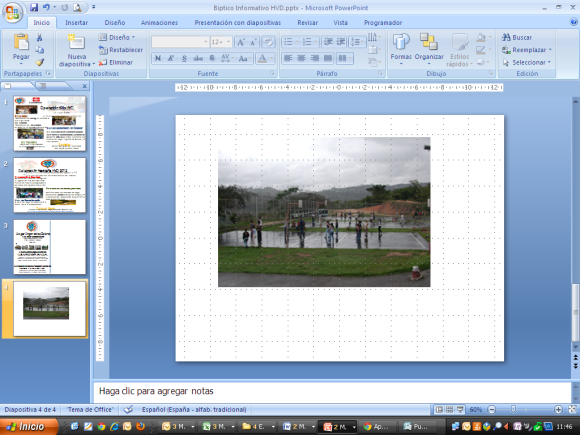 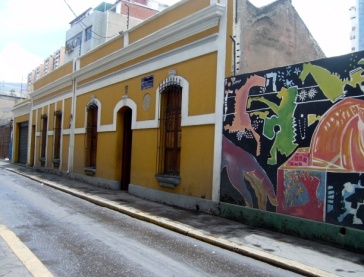 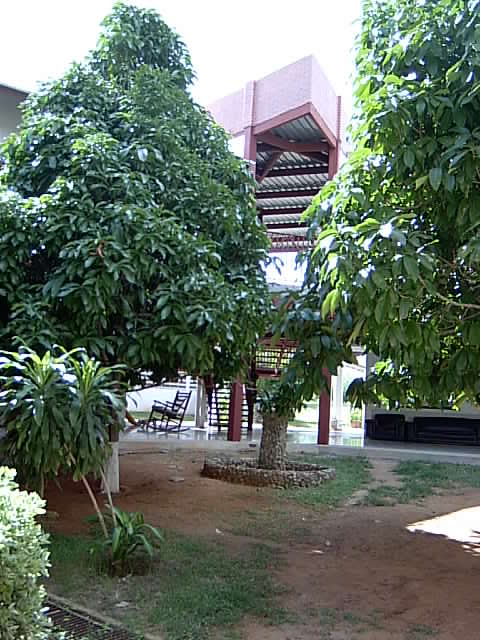 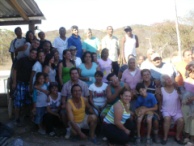 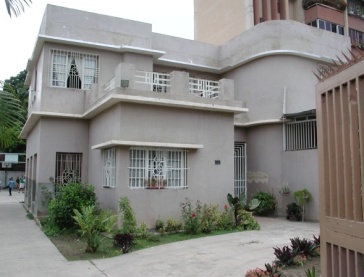 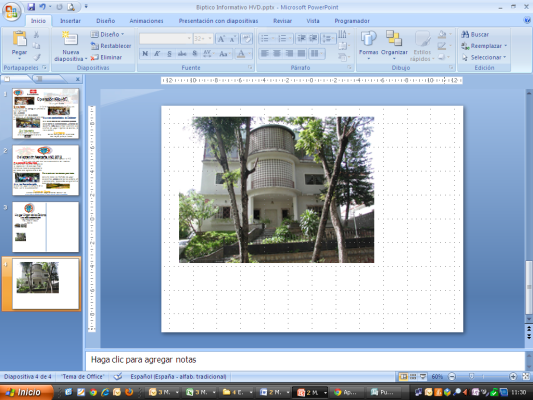 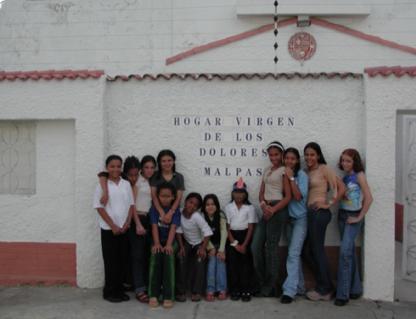 Aprendizajes Organizacionales
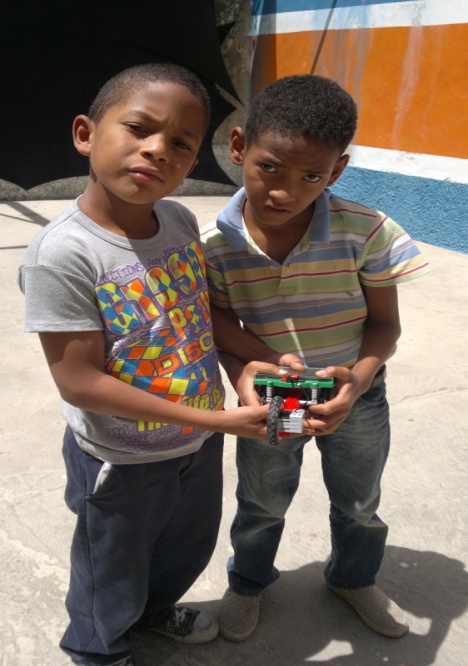 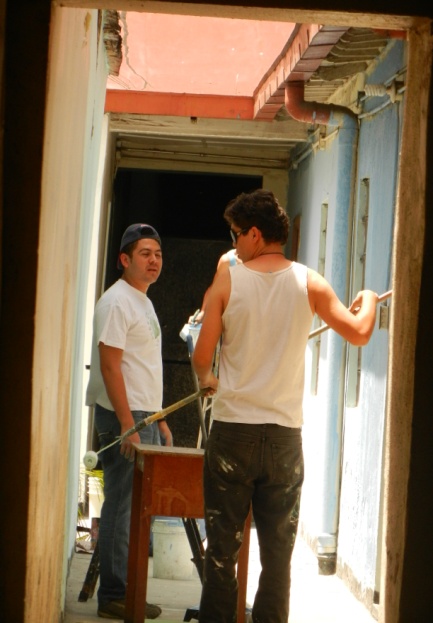 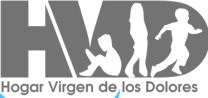 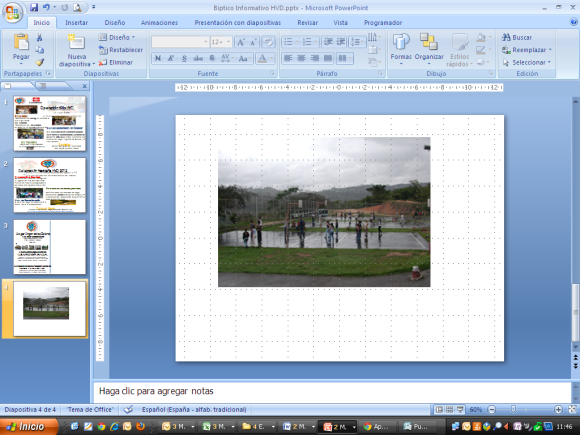 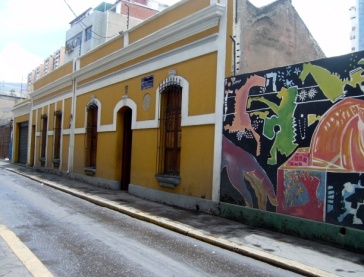 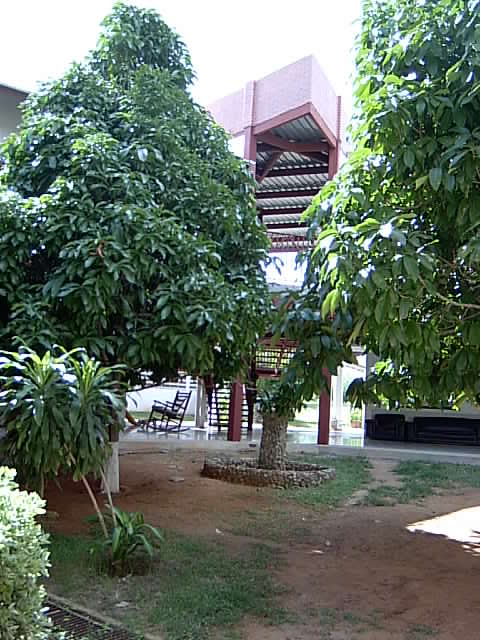 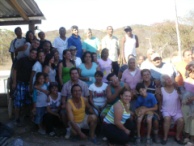 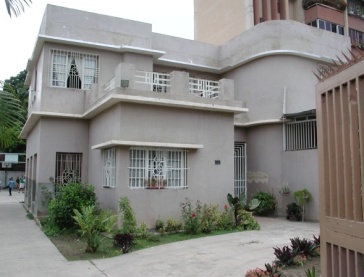 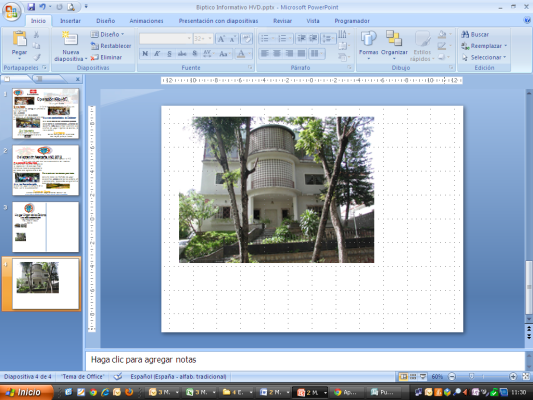 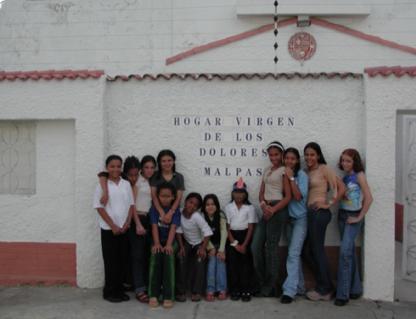 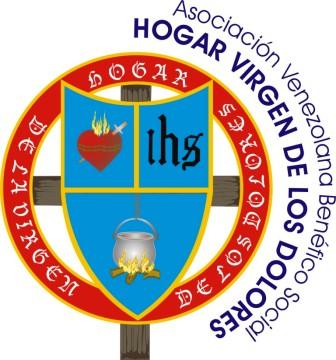 Ha sido una respuesta válida porque:
Ha respondido a las necesidades vividas y experimentadas dentro de las limitaciones de recursos disponibles
NO ha sido una respuesta válida porque:
No hemos sistematizado el apoyo a las familias para impactar su crecimiento como personas

Hemos disminuido la cantidad y calidad de NNA atendidos
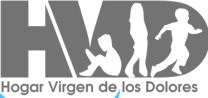 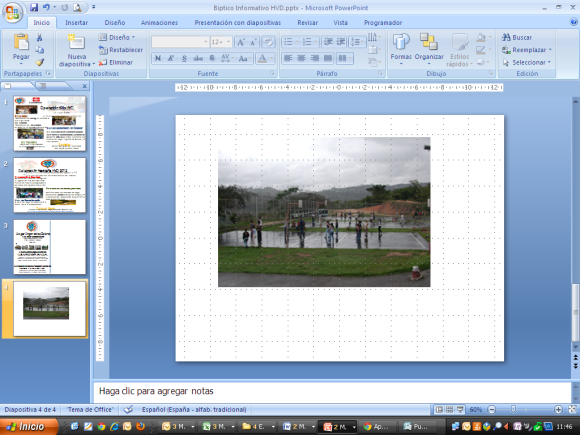 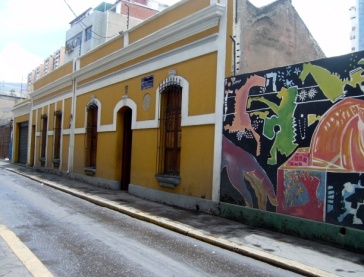 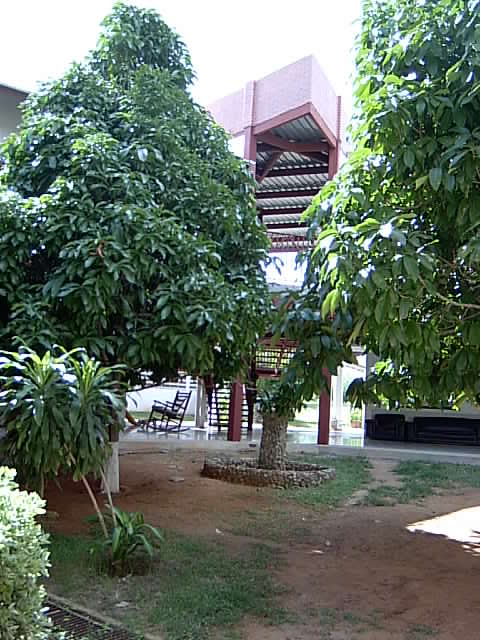 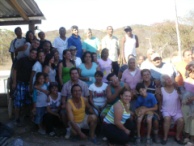 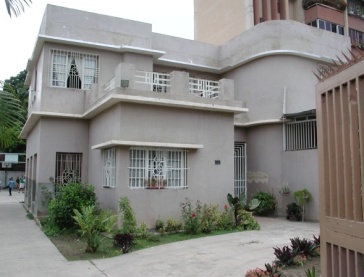 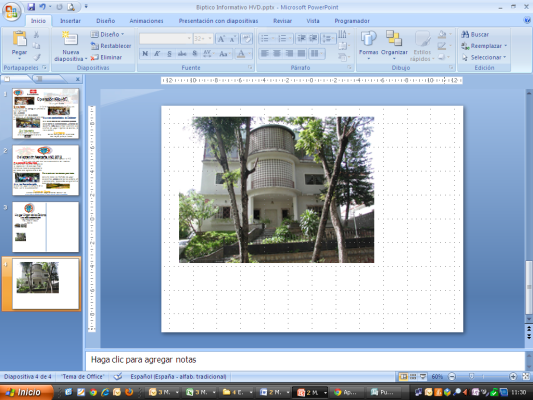 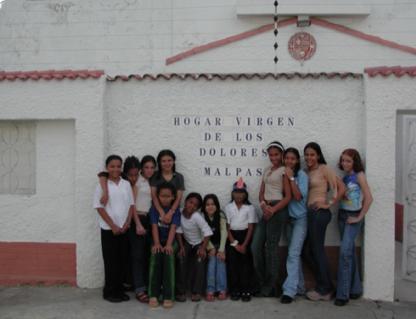 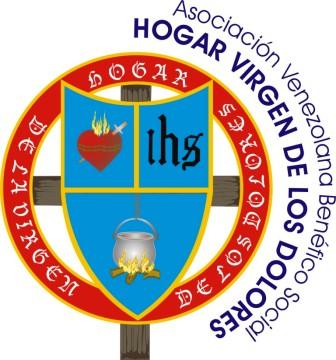 Fortalezas y Debilidades
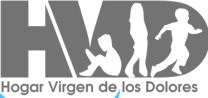 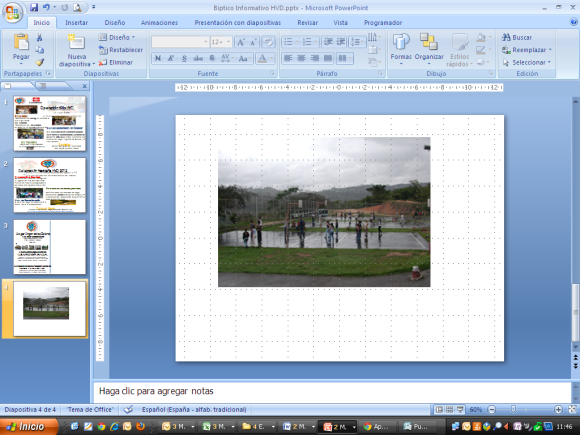 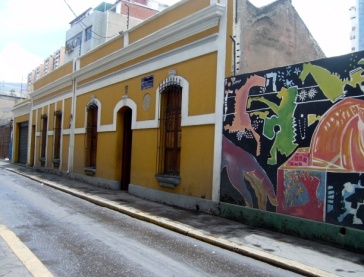 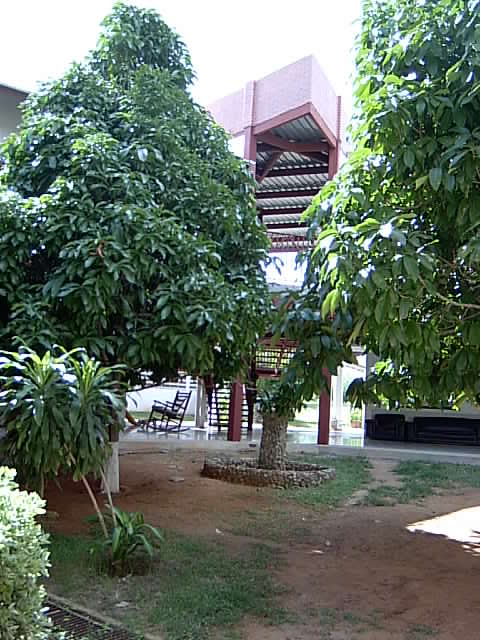 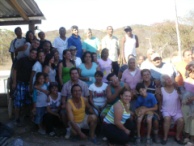 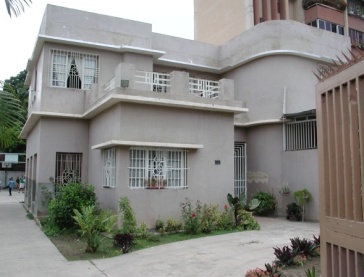 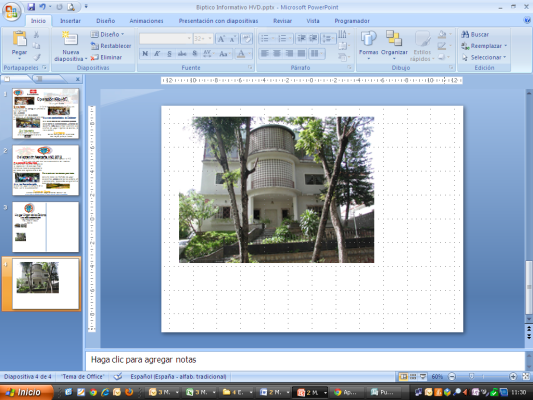 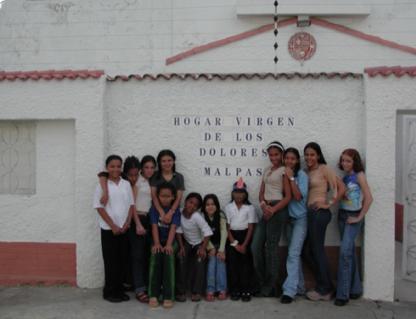 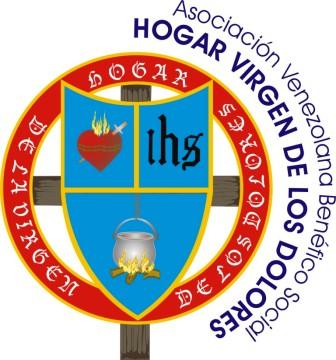 Fortalezas y Debilidades
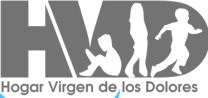 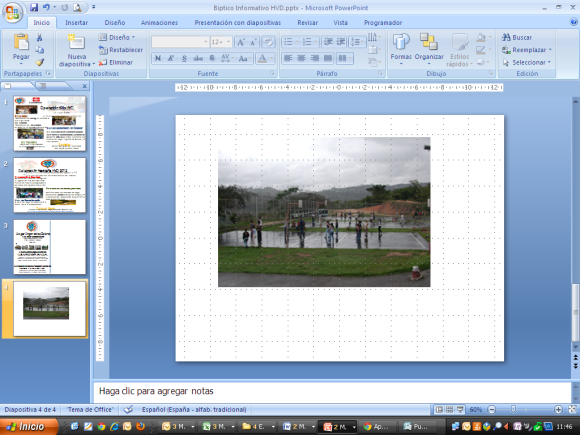 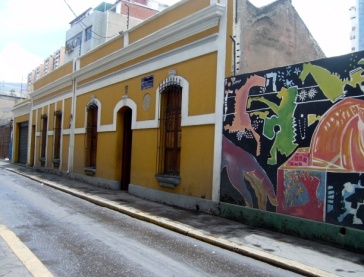 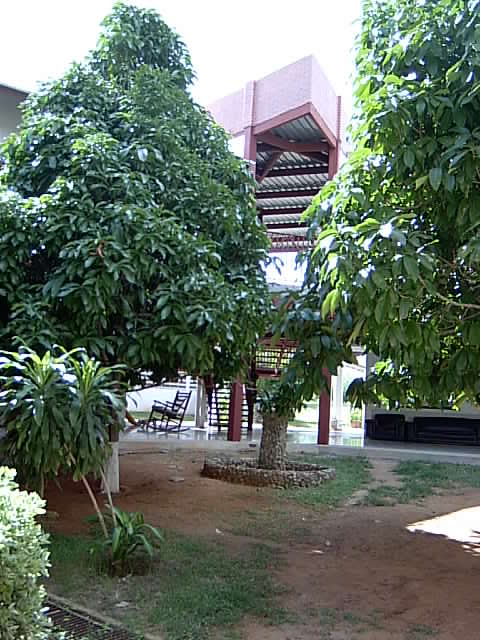 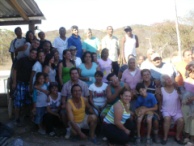 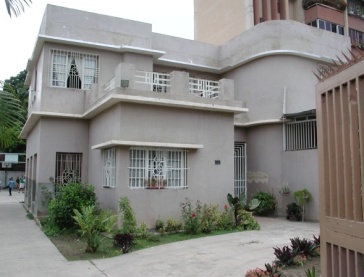 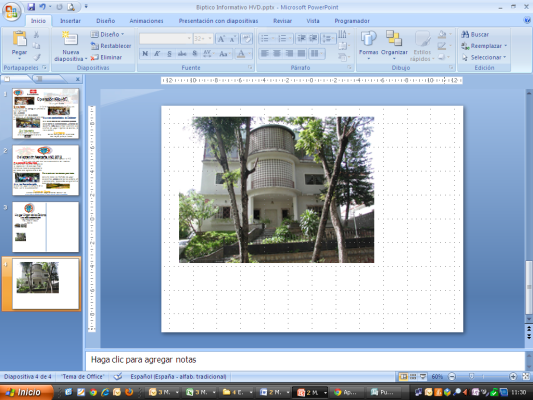 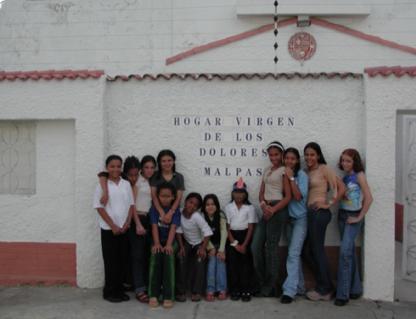 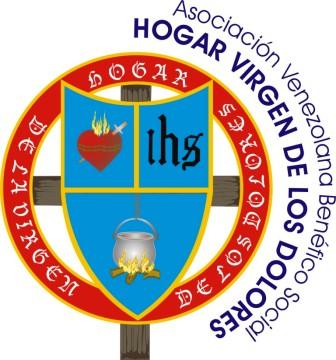 Fortalezas y Debilidades
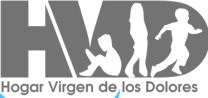 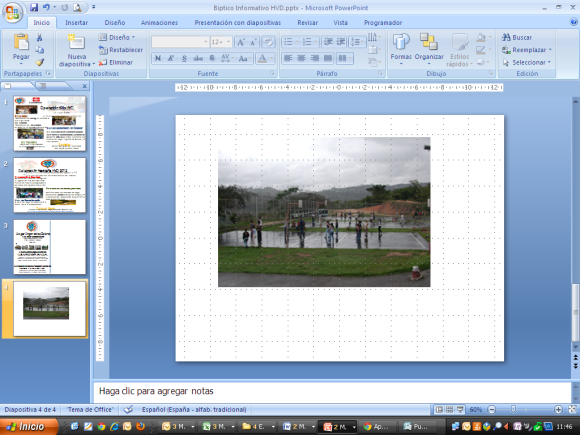 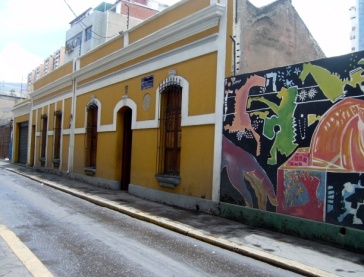 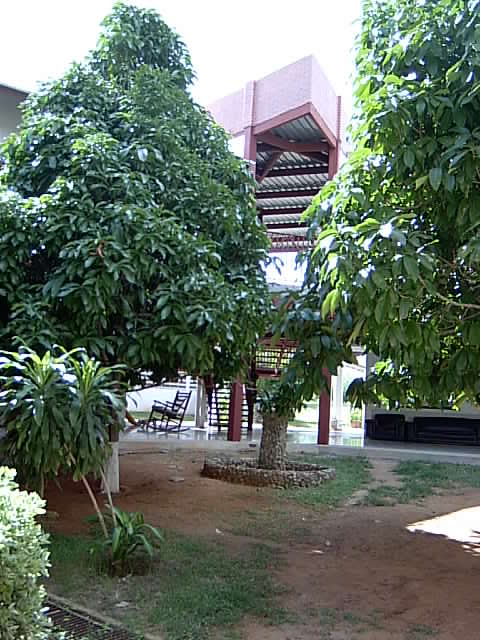 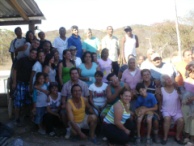 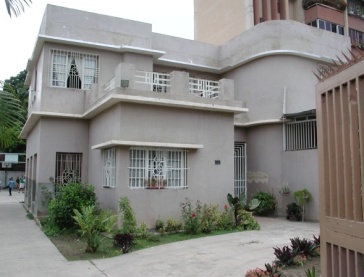 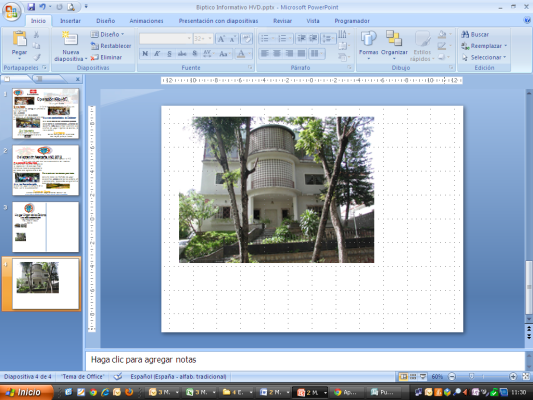 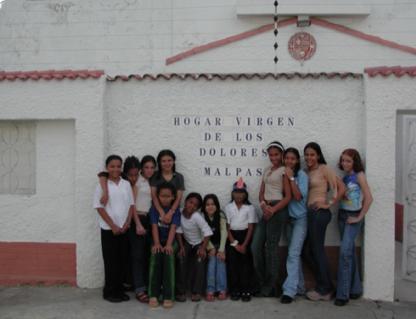 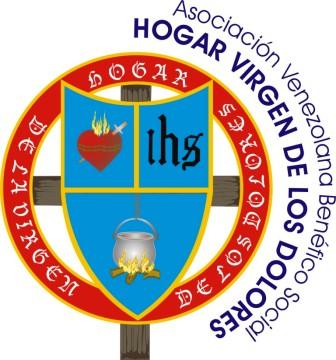 Demandas/Retos
Nuestros chamos
Estudian para no saber, se retiran de las escuelas y liceos sin preparación para el trabajo; vuelven a sus familias como cargas y  en ellas se continúan las malas prácticas de crianza; la formación humano cristiana que se les da es frágil y no se ven como actores de su propio destino.
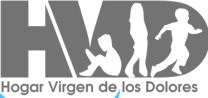 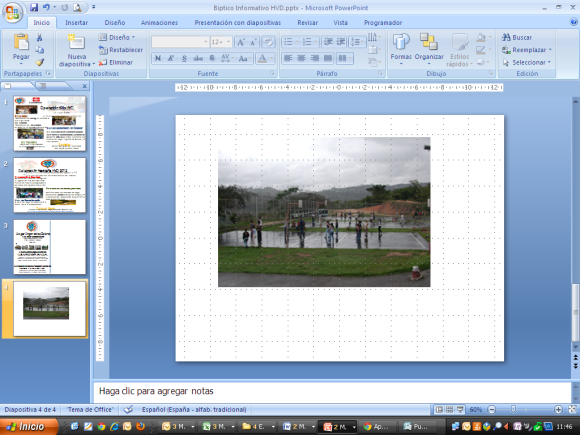 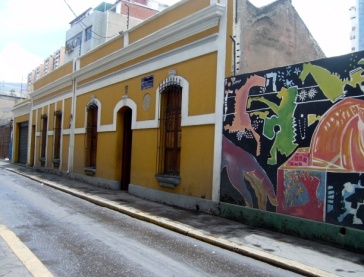 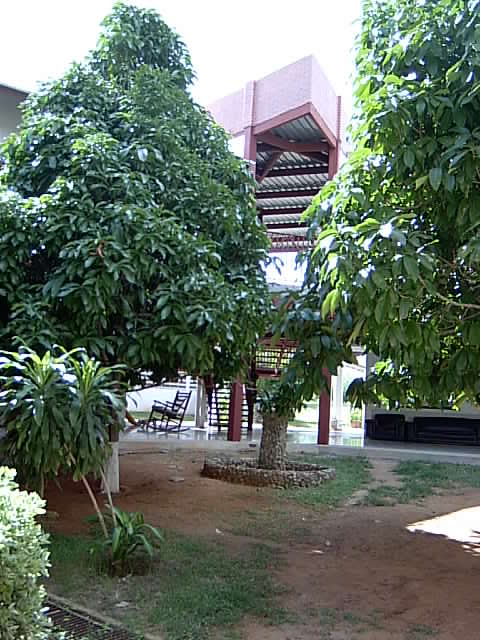 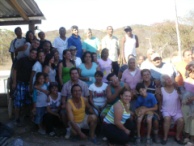 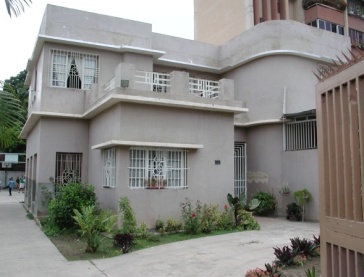 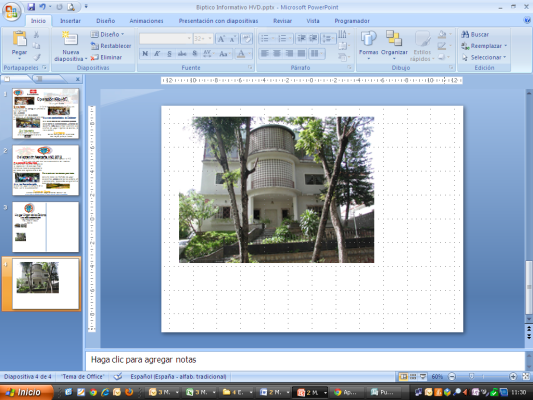 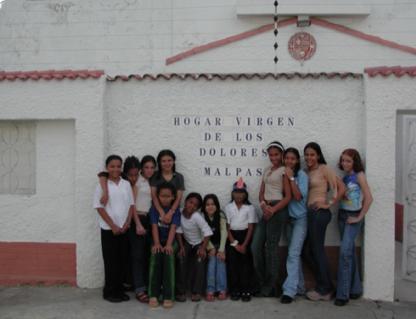 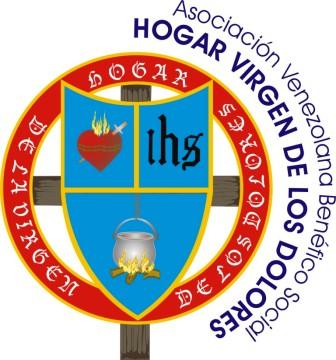 Demandas/Retos
Se requiere:
• Formación para el trabajo de los adolescentes y jóvenes
• Formación del personal y las familias para promover en el día a día el Desarrollo Cognoscitivo, Social, Emocional y Moral 
• Atender a las familias en las debilidades identificadas: no la estamos fortaleciendo 
• El seguimiento de los casos atendidos en colocación y cuando salen del Hogar.
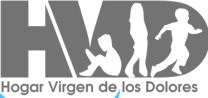 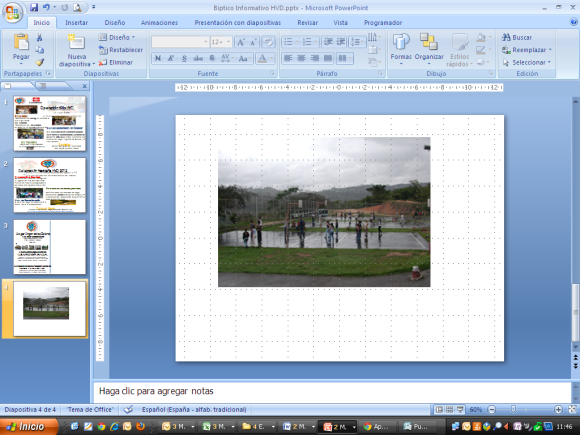 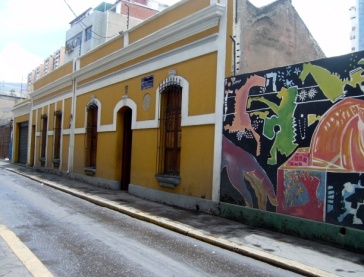 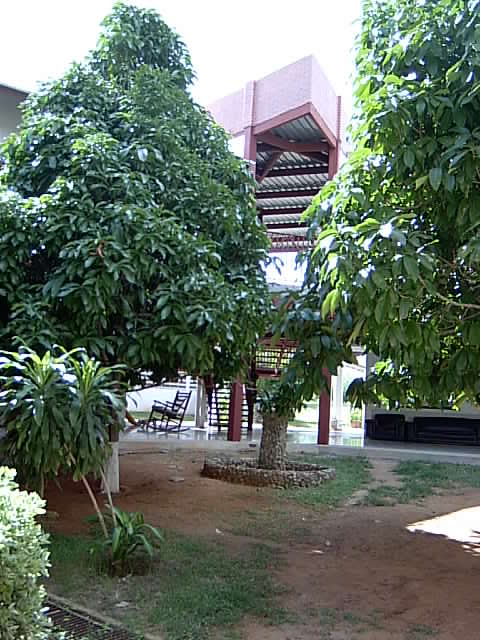 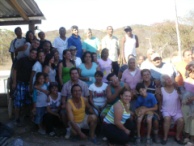 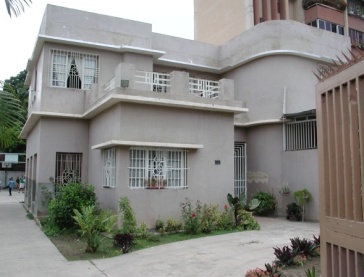 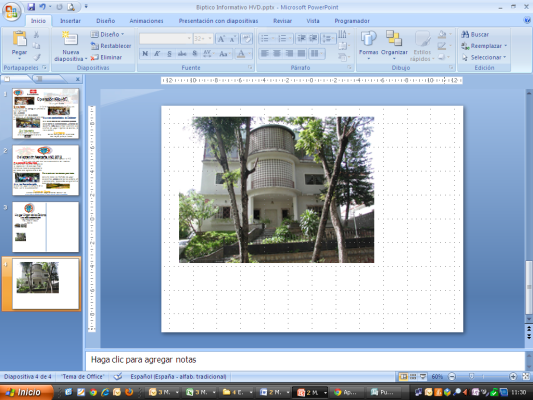 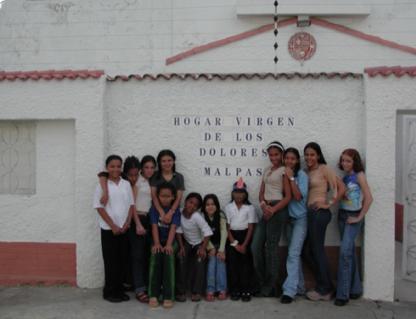 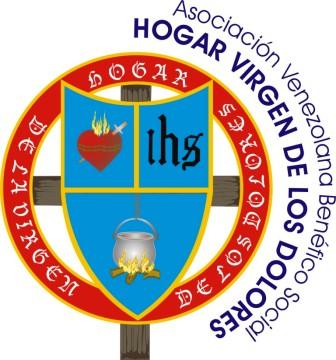 Y para ello debemos:
Promover y desarrollar estrategias de fortalecimiento familiar, con miras a que el NNA atendido en nuestras instituciones regrese en mejores condiciones a su familia de origen. 
Desarrollar y promover el concepto de paz y el fomento de una educación en valores.
Promover el respeto a las normas, costumbres y valores ético-morales en el contexto del HVD y de la sociedad en general como aspectos válidos y prioritarios para desarrollo espiritual, cultural e integral de los NNA y jóvenes atendidos en la institución.
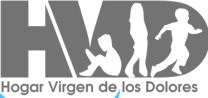 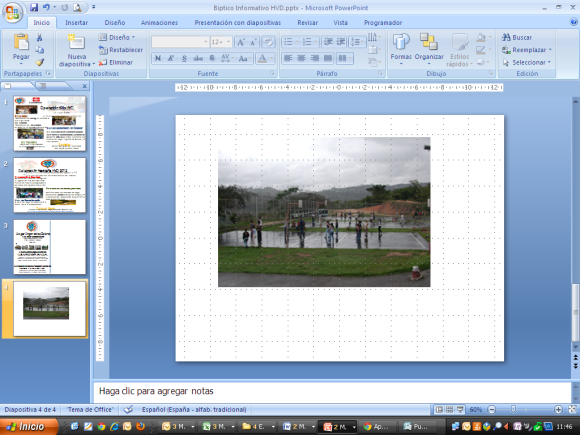 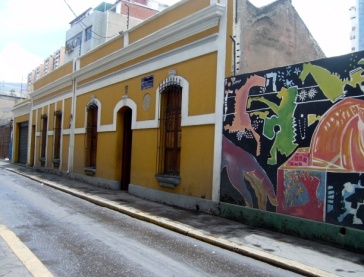 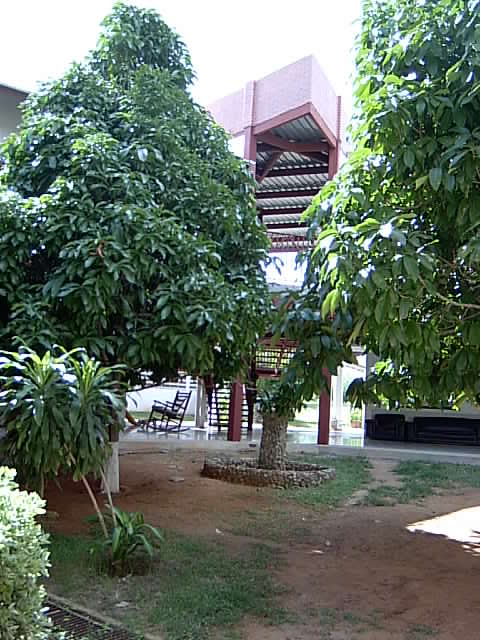 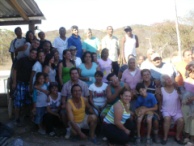 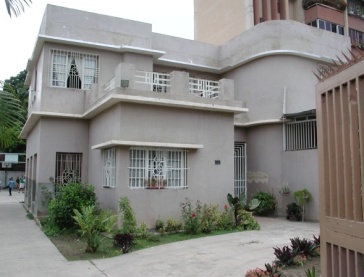 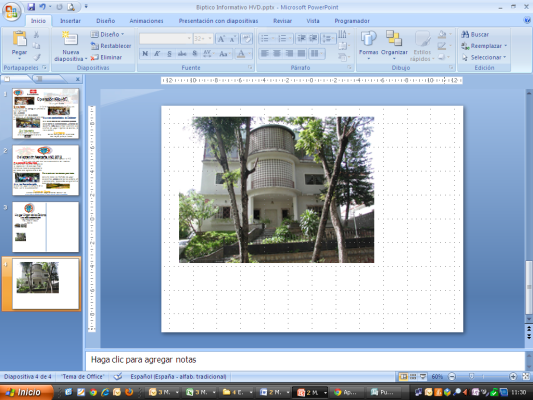 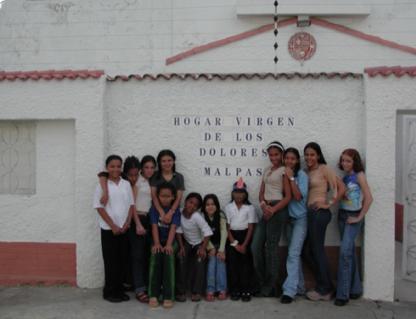 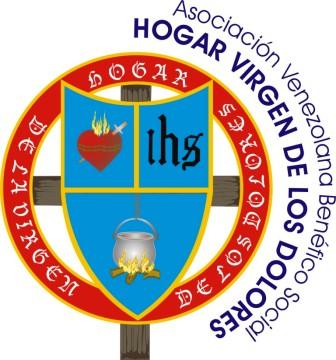 Y para ello debemos:
Considerar la educación moral y cristiana como una construcción en la cual la escuela, la familia, los iguales, tienen un papel muy importante. 
Preservar los valores sociales, éticos y morales reforzando las capacidades de los padres y representante para criar y educar a los niños, niñas y adolescentes, proporcionándoles a éstos un entorno adecuado para que puedan crecer, jugar, aprender y cuidar los valores deseados culturalmente y aplicados a su vida cotidiana.
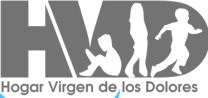 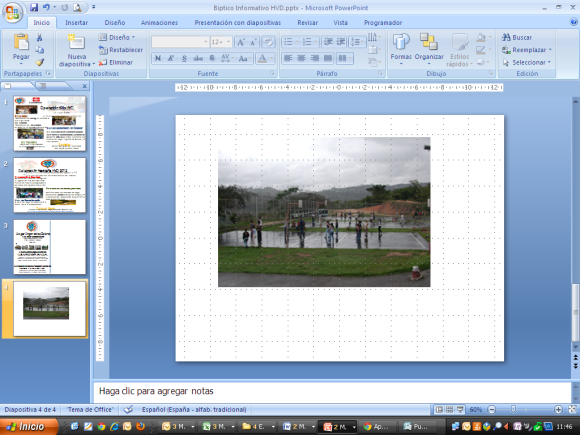 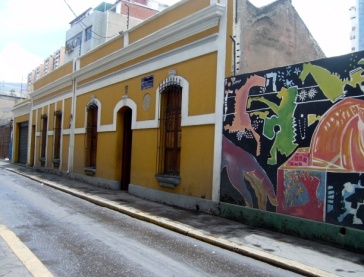 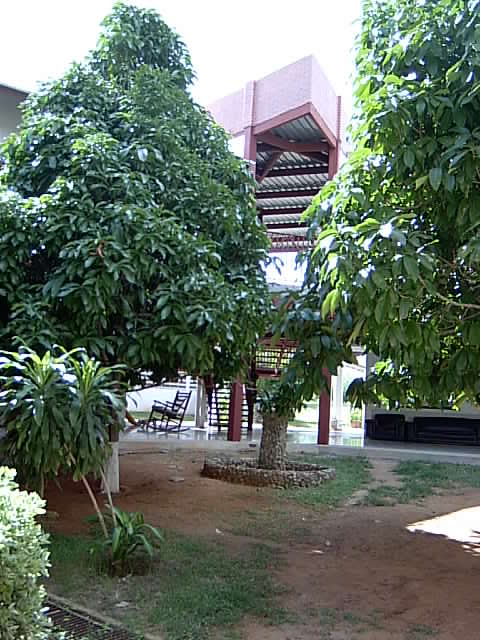 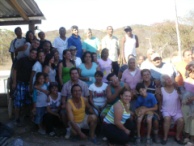 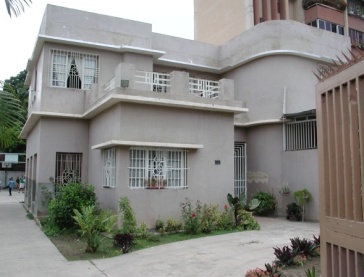 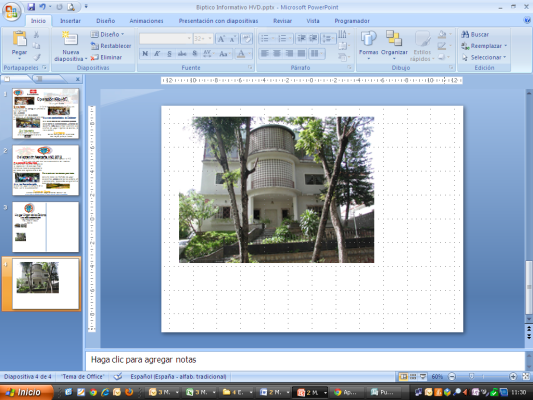 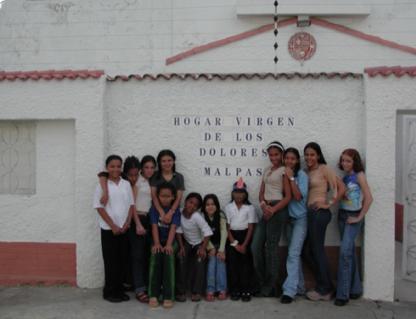 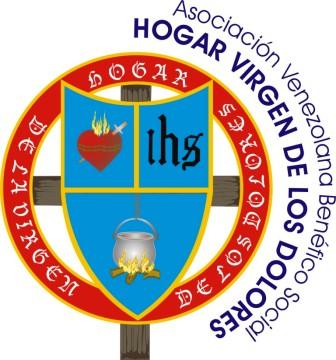 Y para ello debemos:
Ofrecer conocimientos, procedimientos y actitudes que promuevan la formación de personas conscientes, competentes, compasivas y comprometidas con la sociedad: solidarias, justas, sinceras, capaces de ponerse en el lugar del otro, honradas, etc. y, lo que es más importante, que sepan dar continuidad a la educación en valores.
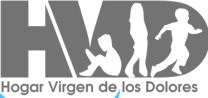 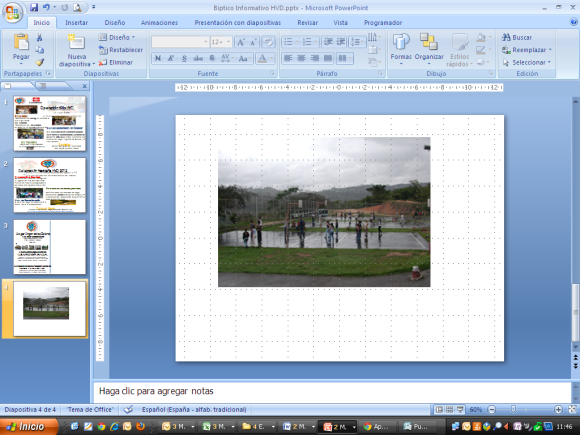 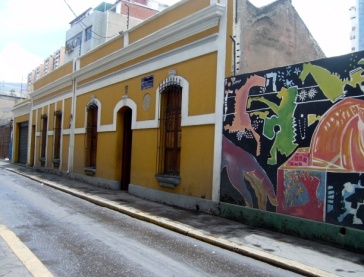 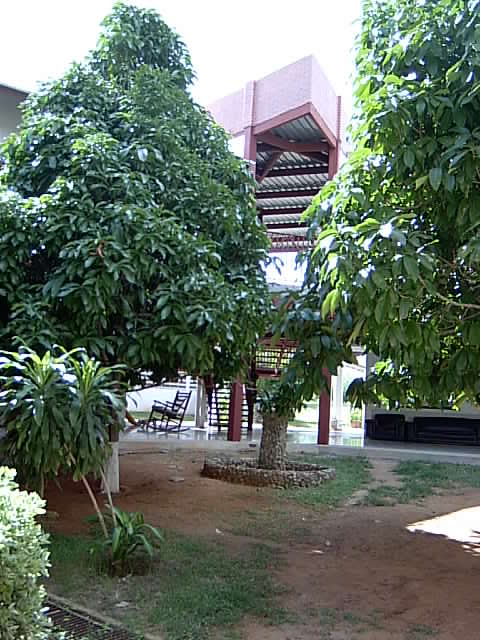 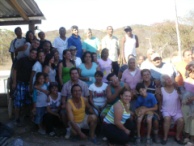 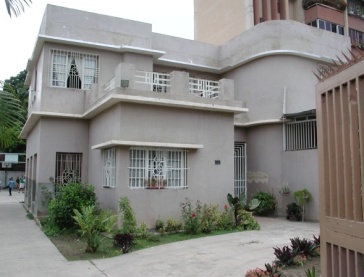 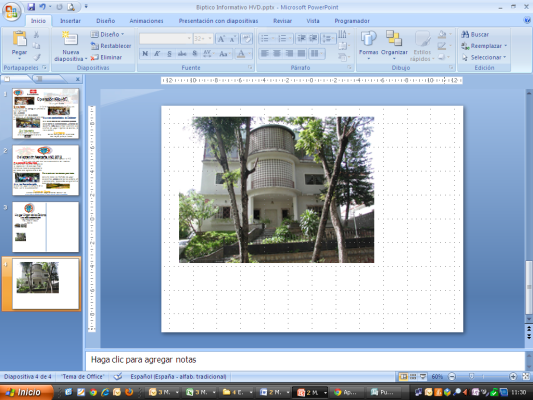 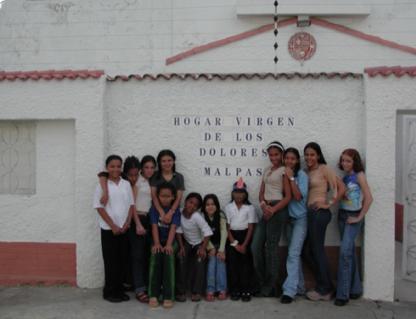 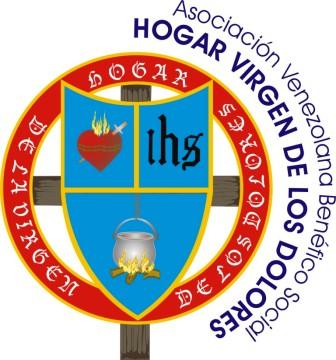 Nuestros Sueño:
Crear una cultura organizacional de la democracia en el HVD tanto en las relaciones de personal como en el sistema de funcionamiento en las casas con normas de convivencia basadas en principios democráticos con posibilidad de construir ciudadanía activa en NNAJ y adultos para que aprendan a ejercer sus derechos y aceptar sus  responsabilidades. 
Convertirnos en comunidades de solidaridad.
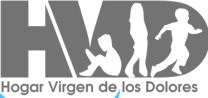 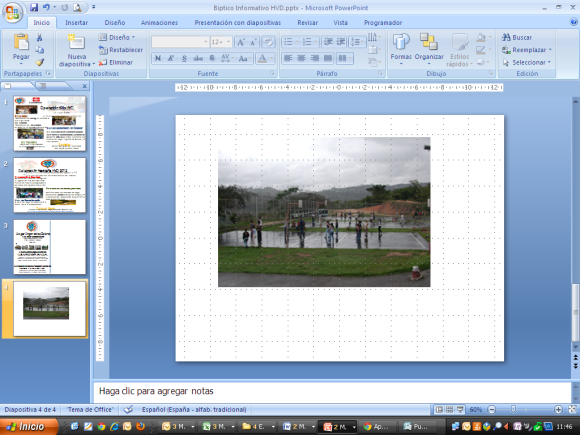 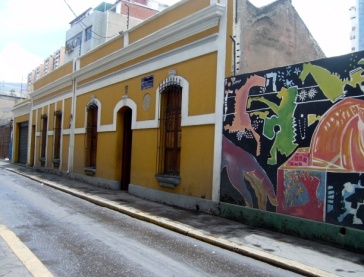 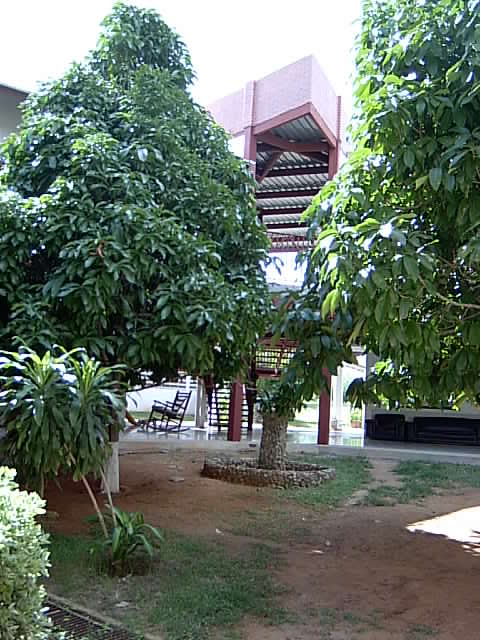 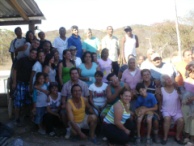 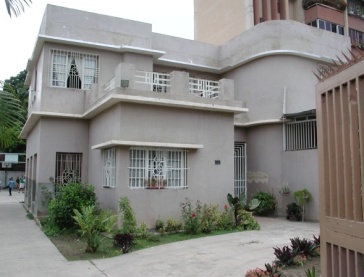 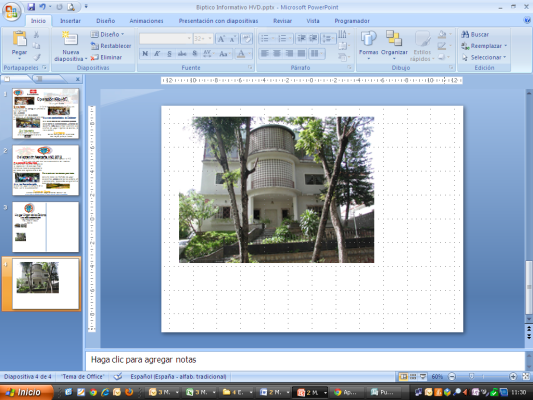 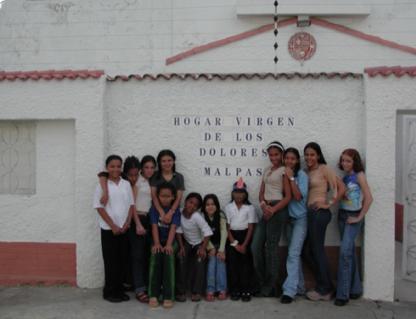 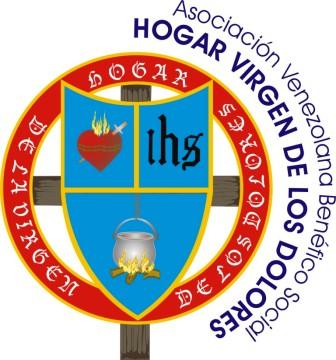 ¿
ESTO ES TODO
?
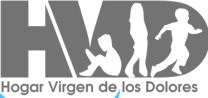 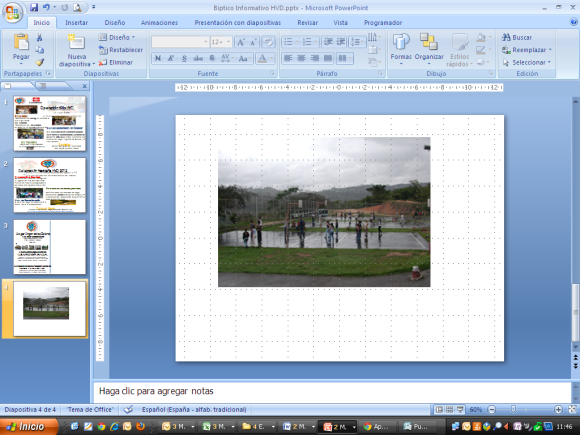 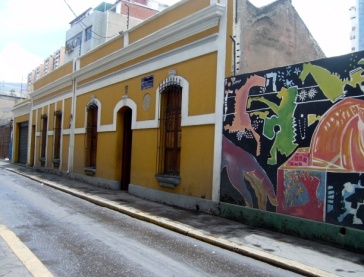 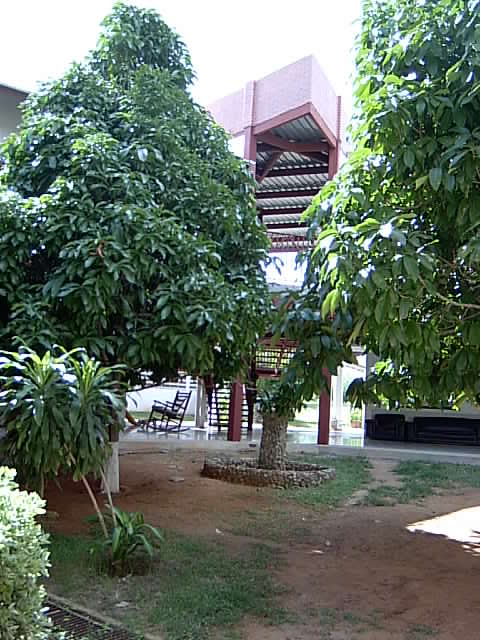 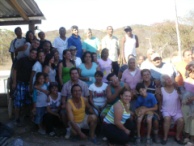 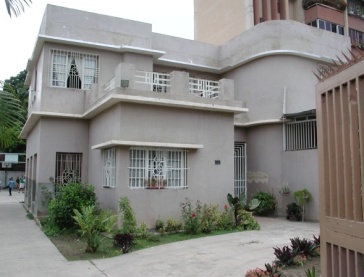 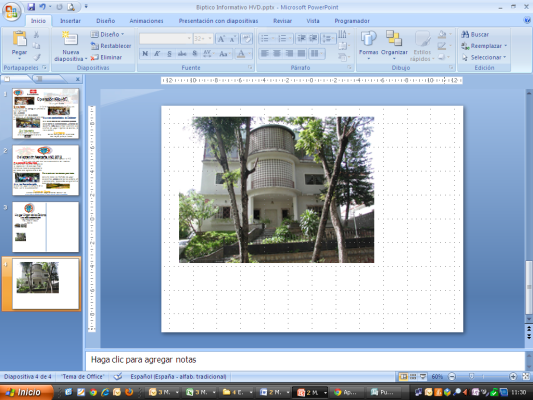 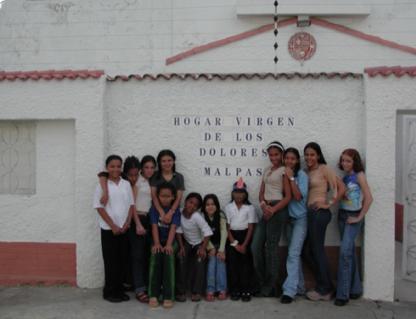 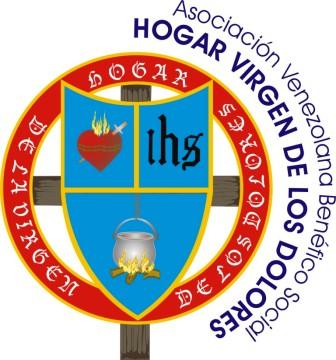 RETO:
Dar de comer cada día sin descuidar la formación y sin morir en el intento
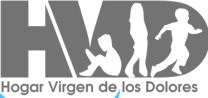 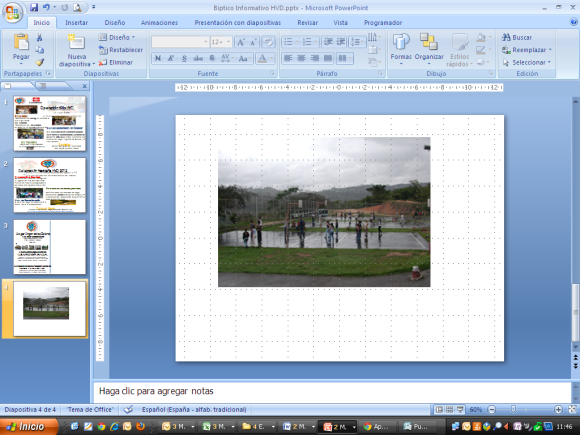 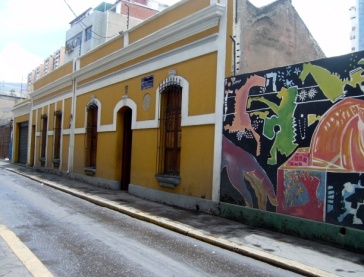 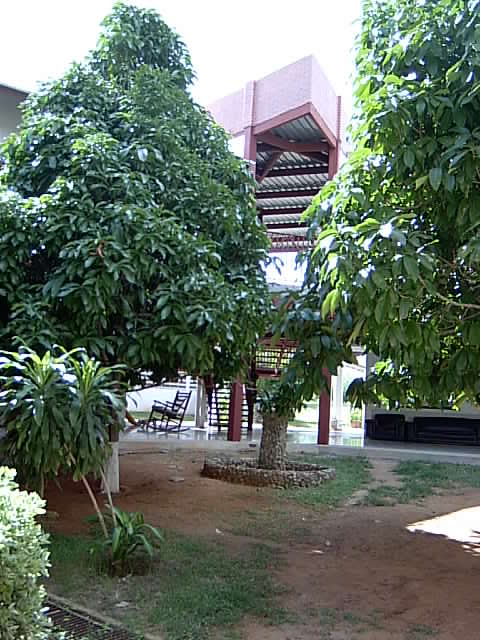 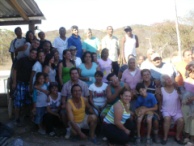 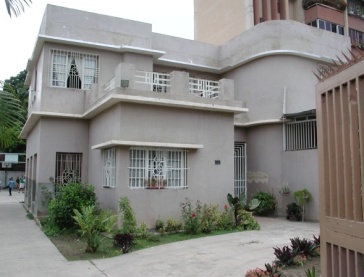 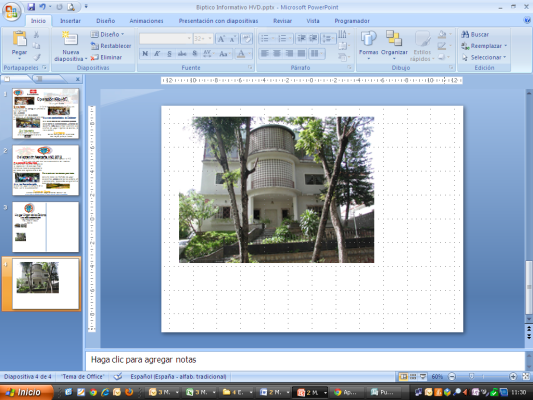 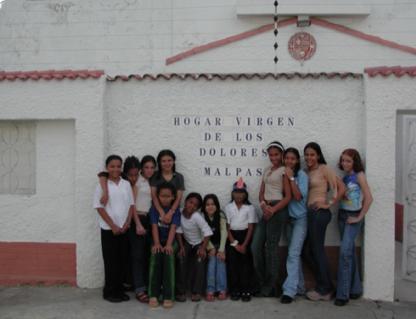 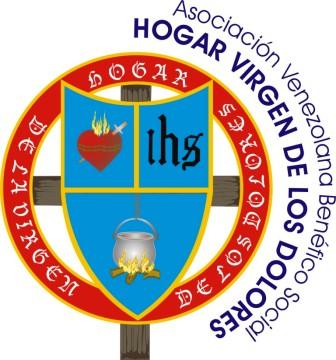 QUE HACEMOS: buscar  vías para tener acceso a los alimentos y medicinas en las cantidades que requerimos
Reunirnos en Asamblea de Entidades y Programas de atención NNA
Acudir a los organismos responsables: Defensoría, Alimentación y Salud. A.N. Consejos de Derecho.
Diseñar campaña comunicacional
Base de datos de recursos disponibles y necesidades: red
Buscar formación para la gestión integral de riesgos.
Dar formación para atender la crisis: atención psicológica en situaciones de crisis y cuidándonos para ayudar.
Confiar en la Providencia Divina, hacer colas y Comprar en “mercado paralelo”
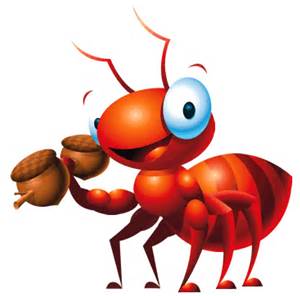 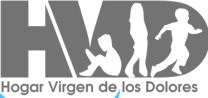 RETOS:
Dar de comer cada día sin descuidar la formación y sin morir en el intento
 
QUE HACEMOS: buscar  vías para tener acceso a los alimentos y medicinas en las cantidades que requerimos
Reunirnos en Asamblea de Entidades y Programas
Acudir a los organismos responsables: Defensoría, Alimentación y Salud. A.N. Consejos de Derecho.
Diseñar campaña comunicacional
Base de datos de recursos disponibles y necesidades: red
Buscar formación para la gestión integral de riesgos.
Comprar en “mercado paralelo”
Dar formación para atender la crisis: atención psicológica en situaciones de crisis y cuidándonos para ayudar.
Confiar en la Providencia Divina